Презентация воспитателяМАДОУ Детский сад №4 с. Тоицкое Нанайского района «Моя профессия - воспитатель»
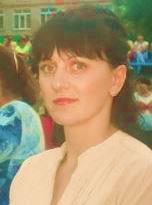 Марковой
Татьяны
Анатольевны
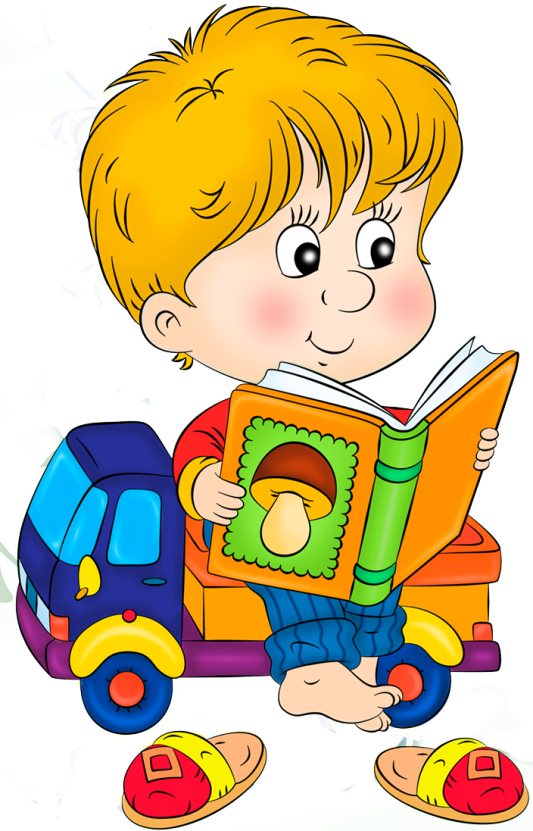 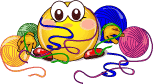 В настоящее время работаю с малышами, воспитателем в первой младшей группе «Радуга»МАДОУ д/с №4 с.Троицкое
Вместе весело шагать нам по саду, 
Нам по саду, нам по саду!
 И другого ничего нам  не  надо, Нам не надо, нам не надо!    Маша, Даша и Алеша:
 Ходят в детский сад! 
Здесь танцуют и играют, 
Иногда шалят! 
Аня, Уля и Кирюша 
Ходят в детский сад 
И до вечера по саду голоса звенят!
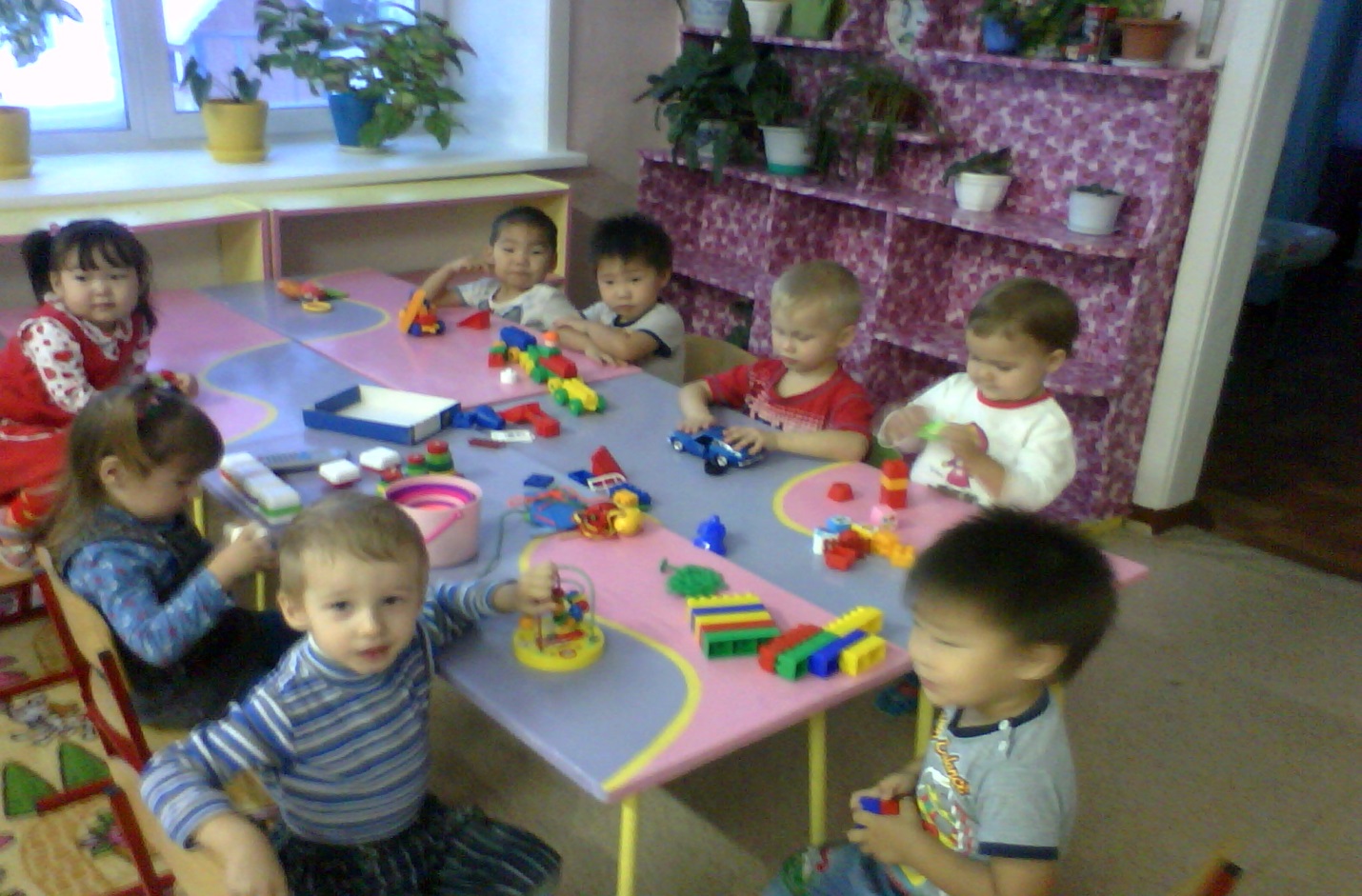 Основой своей педагогической деятельности считаю
Ориентирование на развитие ребенка
 необходимость поддерживать индивидуальность воспитанника, 
Мировосприятие
ценностное отношение к окружающему, 
умение реализовывать себя в различных видах деятельности.
Одна из главных ценностей дошкольного возраста повышенная двигательная активность – важнейший компонент образа жизни и поведения ребенка. Ребенок не может долго находиться в статическом положении, его организм устроен так, что он «испытывает постоянную потребность движения».
Взаимосвязь эмоциональной и сенсорной сфер позволяет обозначить особую восприимчивость и впечатлительность. Не случайно В.М. Сухомлинский отметил: «Детство не возможно без наивности, непосредственности и впечатлительности наших детей, так же как невозможно без игры, без сказки».
Выбрав эту систему взглядов на развитие детей, я в своей работе следую ей, тем самым раскрепощая детей своей группы и раскрывая творческий и индивидуальный потенциал каждого ребенка
В данное время работаю по основной общеобразовательной программе, которая разработана на основе Федерального государственного образовательного стандарта дошкольного образования(ФГОС ДО)
Ведущие цели - создание благоприятных условий для полноценного проживания ребенком дошкольного детства - формирование основ базовой культуры личности -всестороннее развитие психических и физических качеств в соответствии с возрастными и индивидуальными особенностями- подготовка к жизни в современном обществе -формирование предпосылок к учебной деятельности-обеспечение безопасности жизнедеятельности дошкольника
Для достижения целей Программы первостепенное значение имеют:• забота о здоровье, эмоциональном благополучии и своевременном всестороннем развитии каждого ребенка;9• создание в группах атмосферы гуманного и доброжелательного от-ношения ко всем воспитанникам, что позволяет растить их общительны-ми, добрыми, любознательными, инициативными, стремящимися к само-стоятельности и творчеству;• максимальное использование разнообразных видов детской де-ятельности, их интеграция в целях повышения эффективности воспита-тельно-образовательного процесса;
• творческая организация воспитательно- образовательного процесса;• вариативность использования образовательного материала, позволяющая развивать творчество в соответствии с интересами и наклонностями каждого ребенка;• уважительное отношение к результатам детского творчества;• единство подходов к воспитанию детей в условиях дошкольного образовательного учреждения и семьи;• соблюдение в работе детского сада и начальной школы преемственности, исключающей умственные и физические перегрузки в содержании образования детей дошкольного возраста, обеспечивающей отсутствие давления предметного обучения
Систематически работаю над созданием обогащенной предметно-развивающей среды в группе в соответствии с образовательными программами
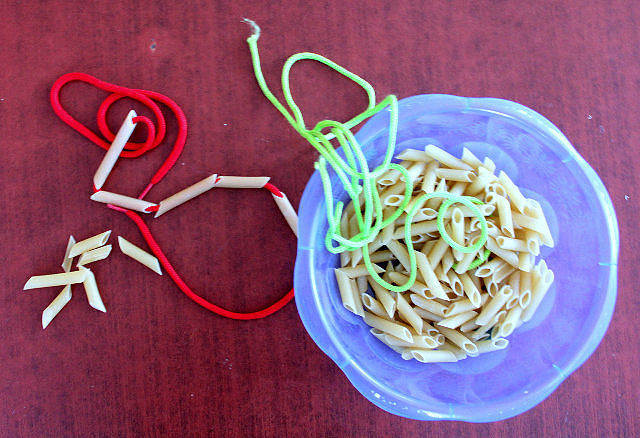 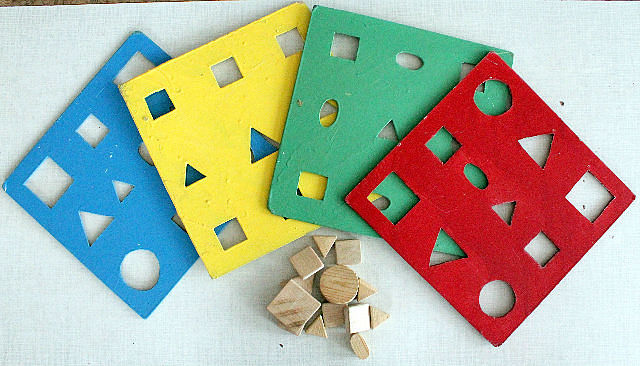 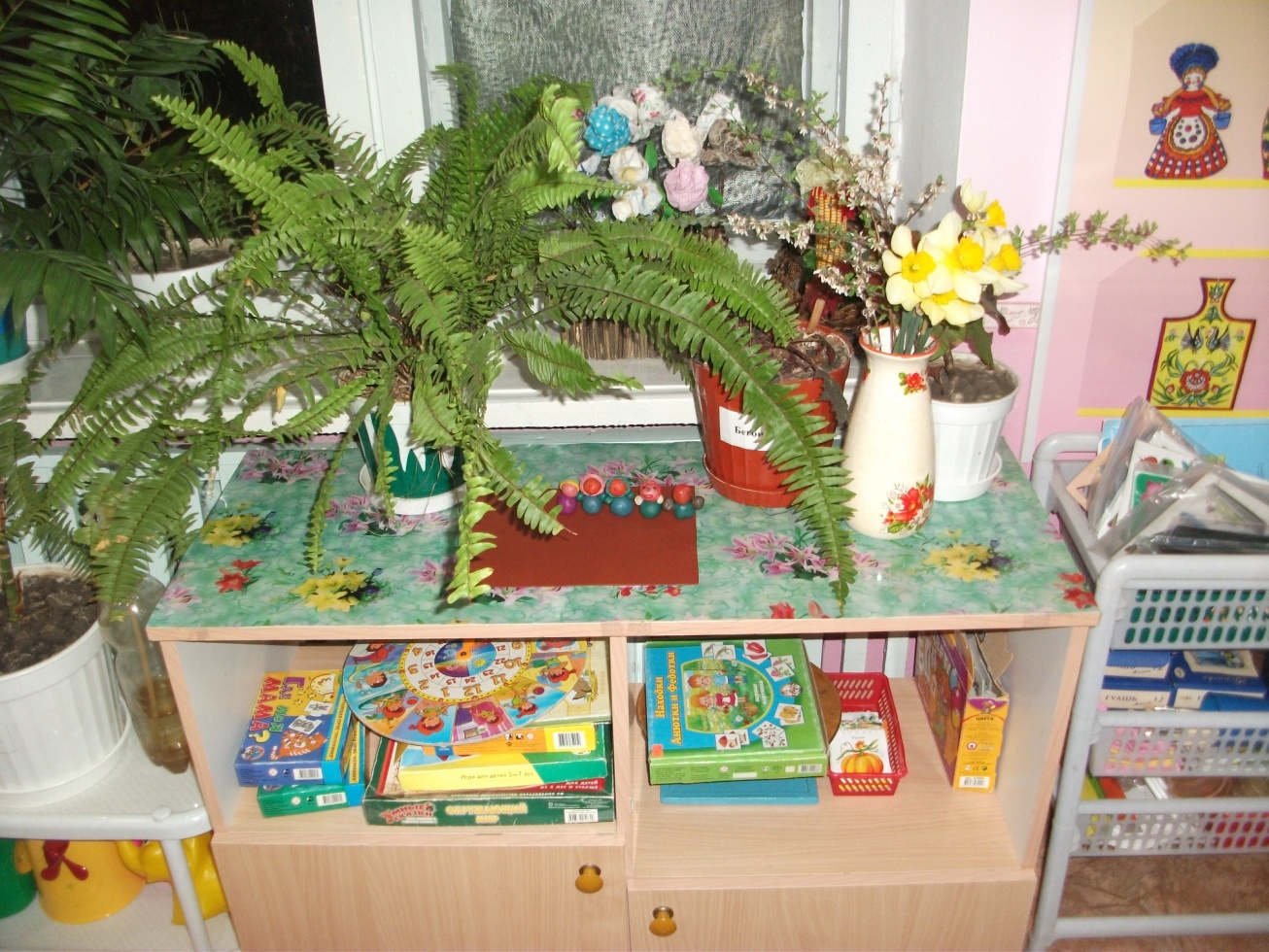 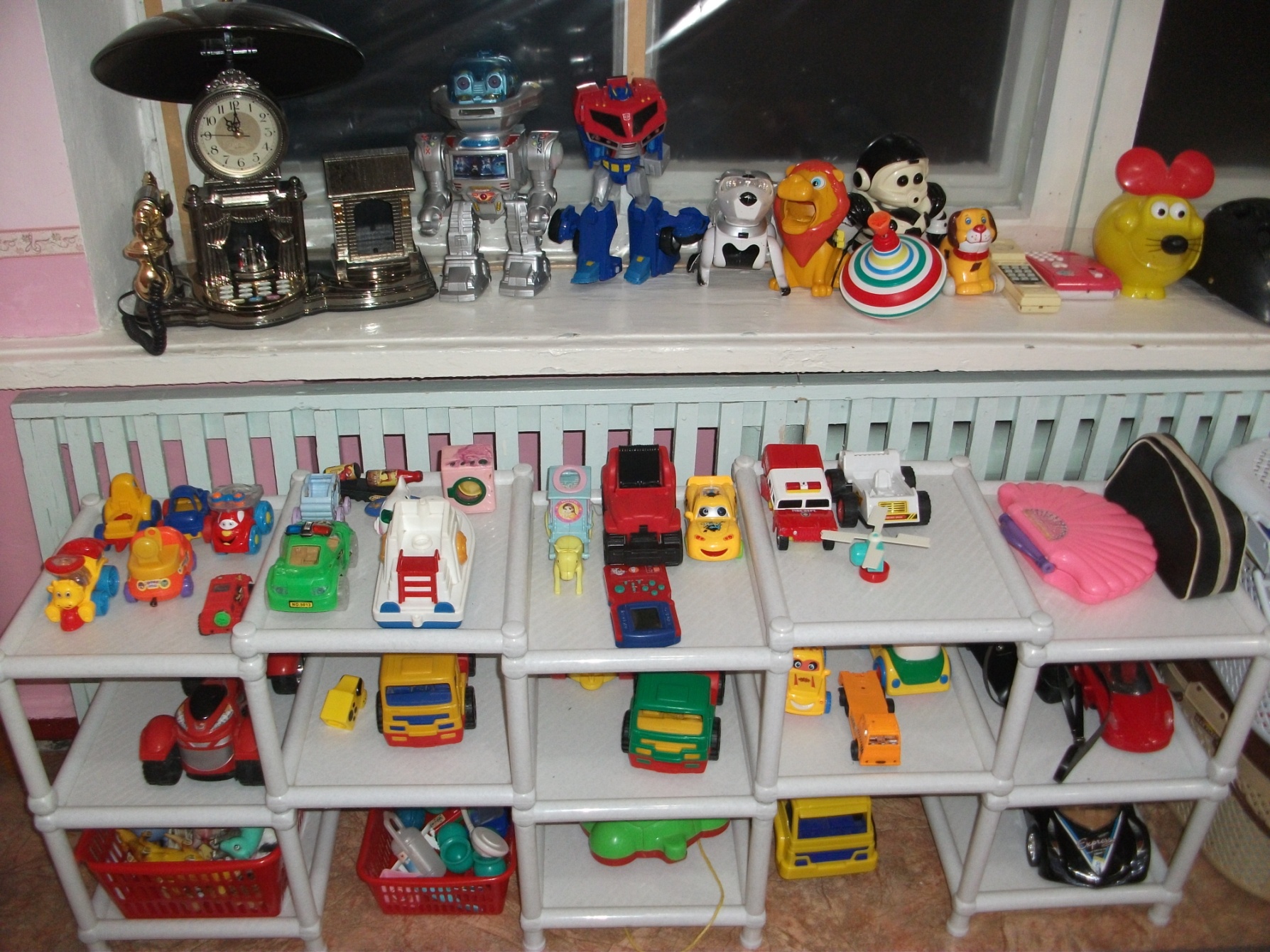 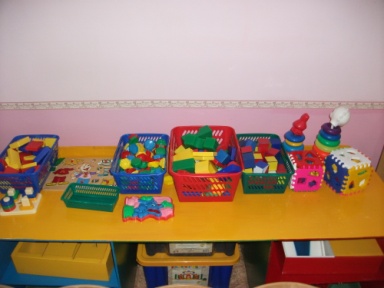 Родительский комитет во главе с пряслоой Е.М -  мои главные помощники! Они всегда активно участвуют в оформлении группы и участка, играх и развлечениях
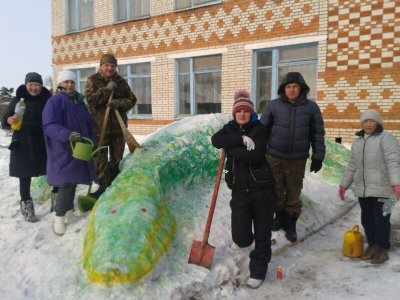 Наша гордость – наш прогулочный участок! Это не только место для игр, прогулок, занятий и наблюдений за растениями  в течение всего года, это место отдыха, наблюдений, экспериментирования.
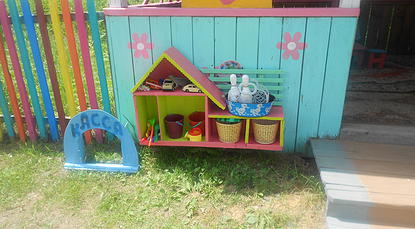 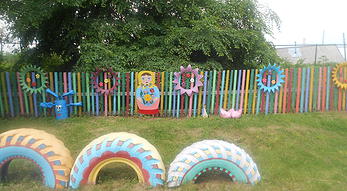 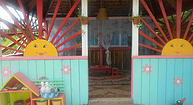 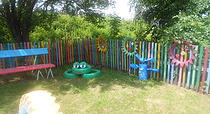 Мы с детьми всегда весело и интересно проводим утренники, праздники и развлечения
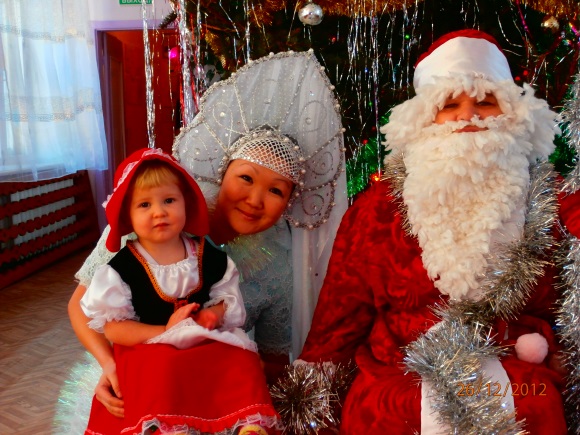 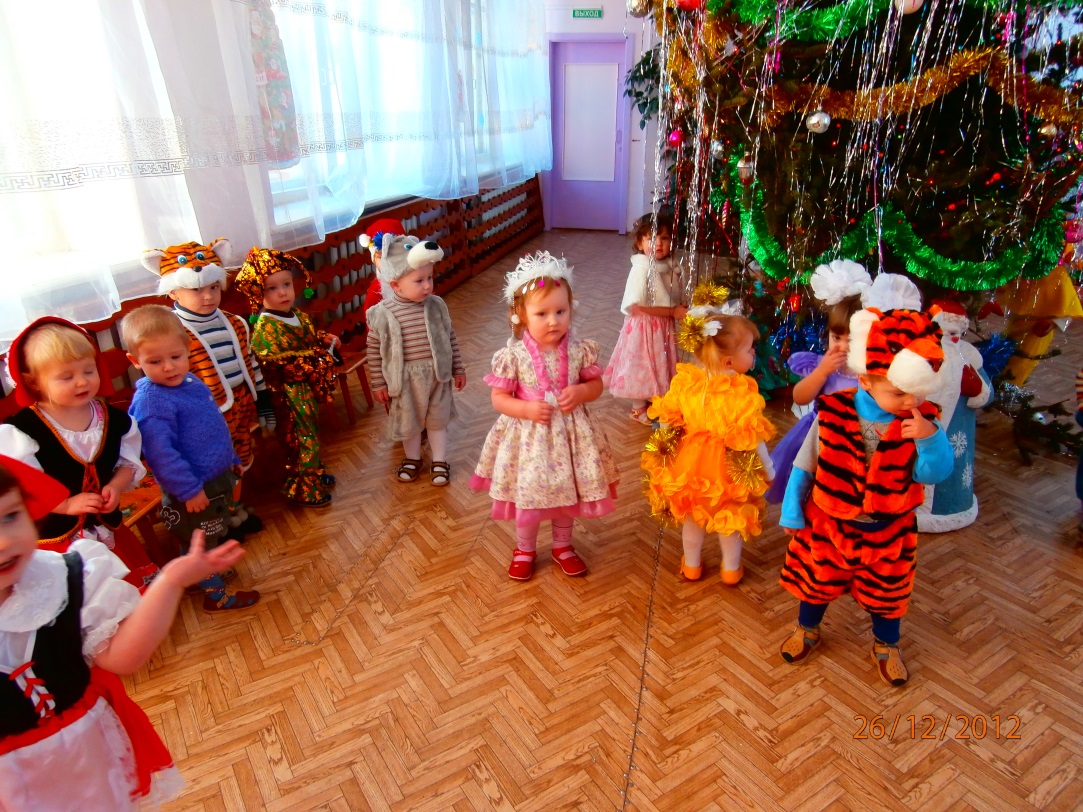 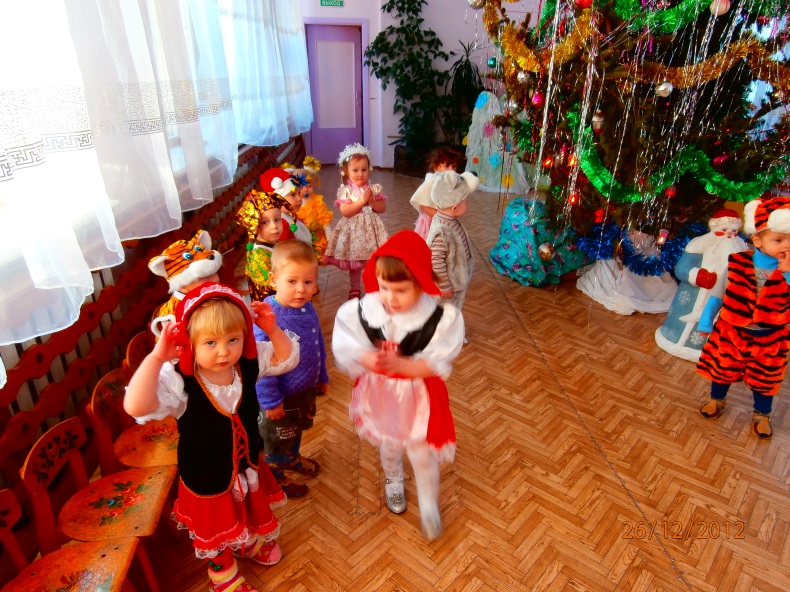 Я с гордостью могу сказать: «Моя профессия - воспитатель»
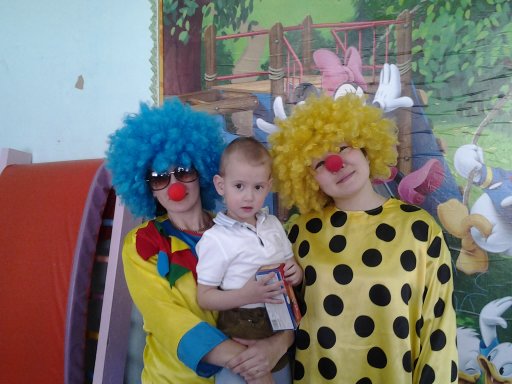 Мир детства сладостен и тонок,Как флейты плавающей звук.Пока смеется мне ребенок,Я знаю, что не зря живуТвердят друзья:“Есть нивы тише”,Но ни за что не отступлю.Я этих милых ребятишек,Как собственных детей люблю…
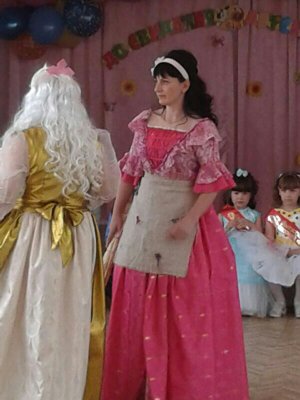 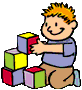 Мои малыши самые любознательные, сообразительные, веселые и добрые
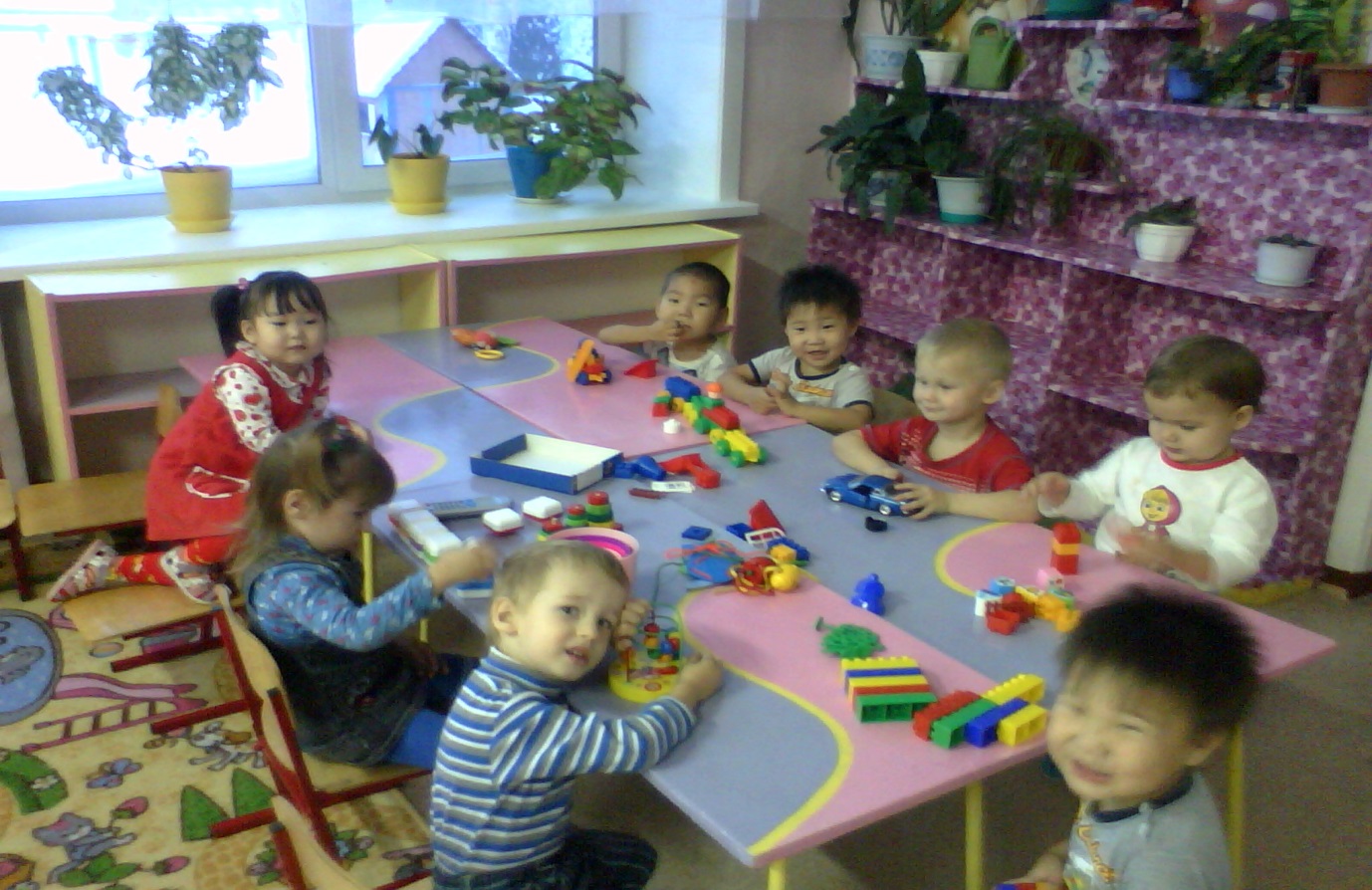 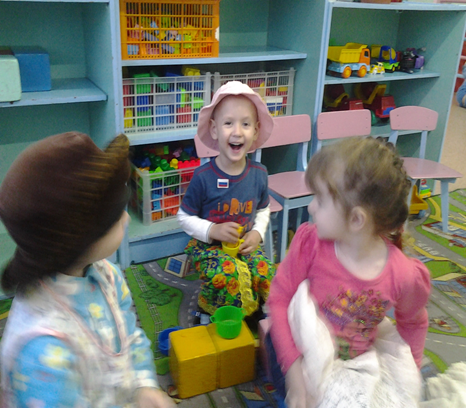